ESCUELA NORMAL DE EDUCACIÓN PREESCOLAR
Licenciatura en Educación Preescolar
Ciclo Escolar 2020-2021








Diario de Campo “Primera semana”

Curso: Trabajo docente y proyectos de mejora escolar
Maestra: Fabiola Valero Torres 
Alumna: Eva Camila Fong González 
N° de lista: 3
3°”B” Sexto semestre



Saltillo, Coahuila                                         14 de mayo del 2021
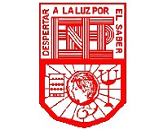 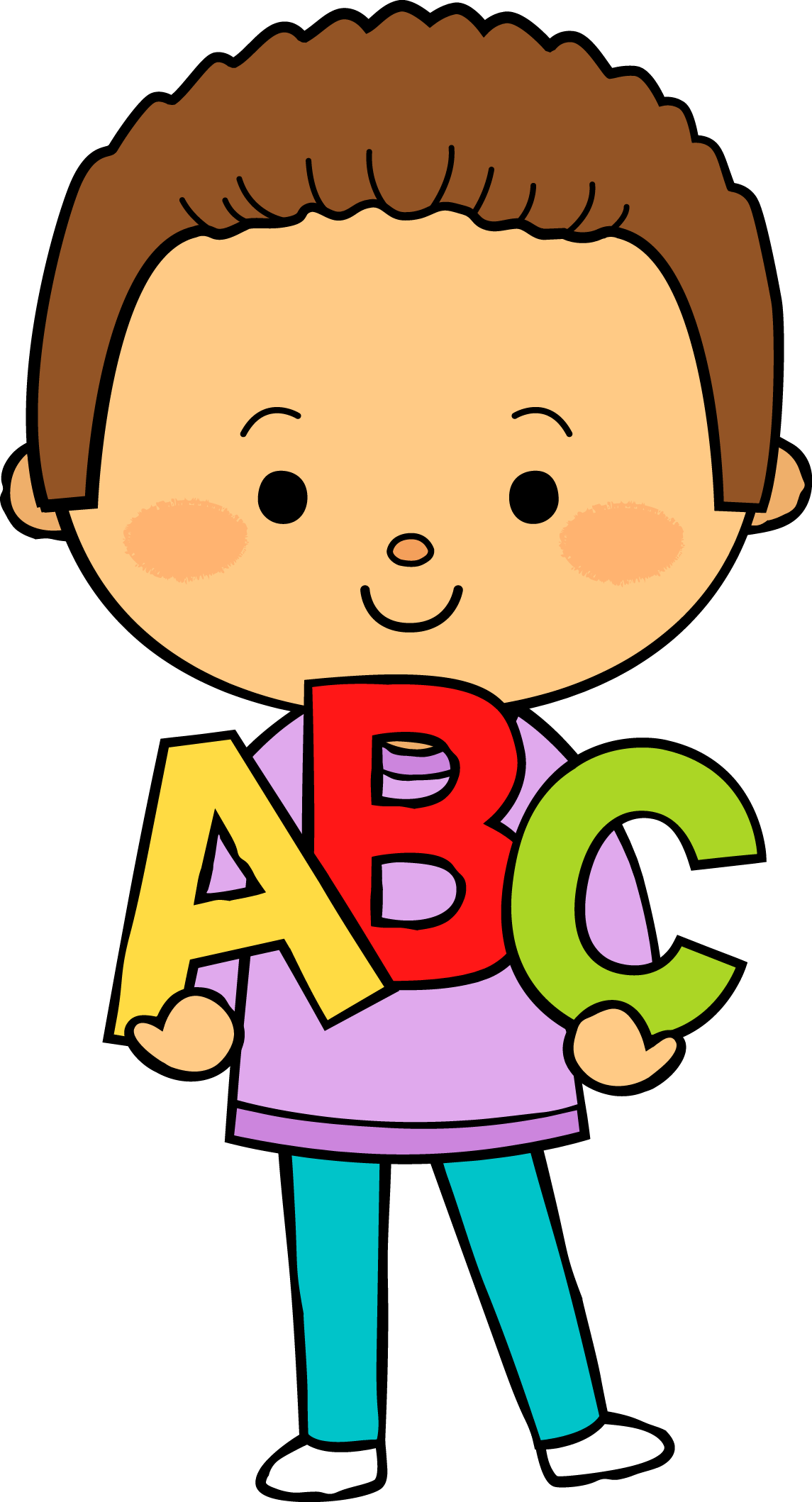 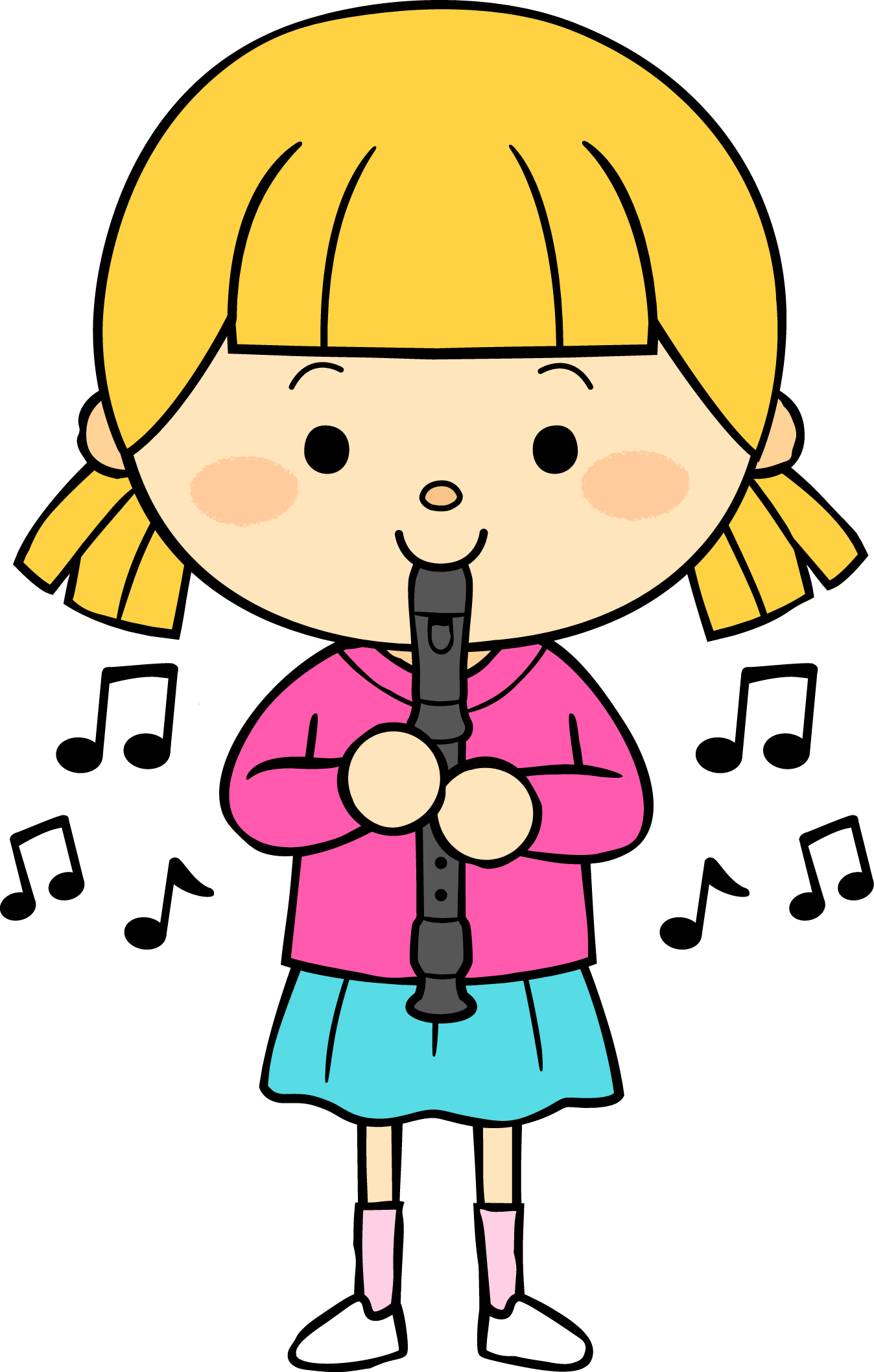 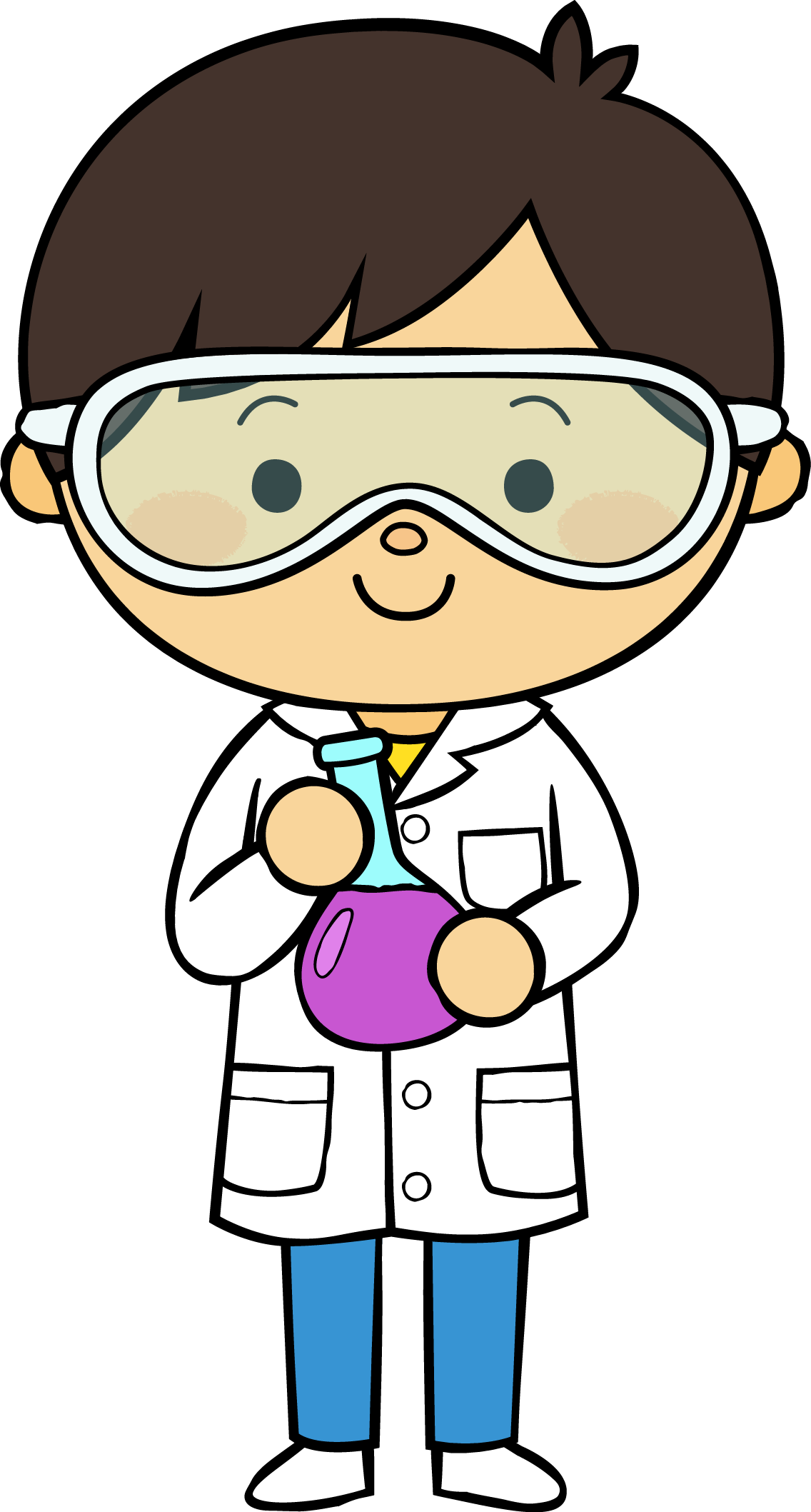 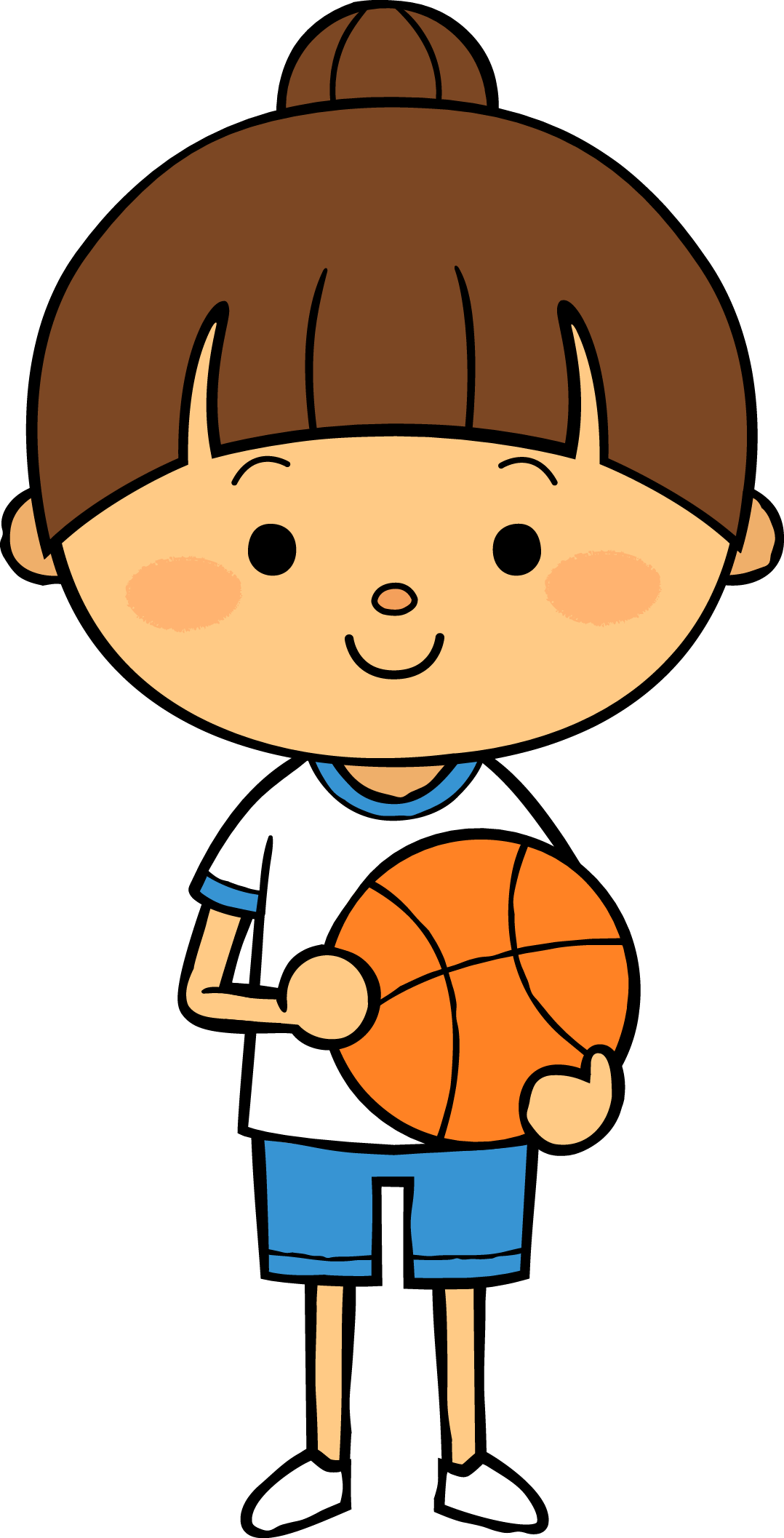 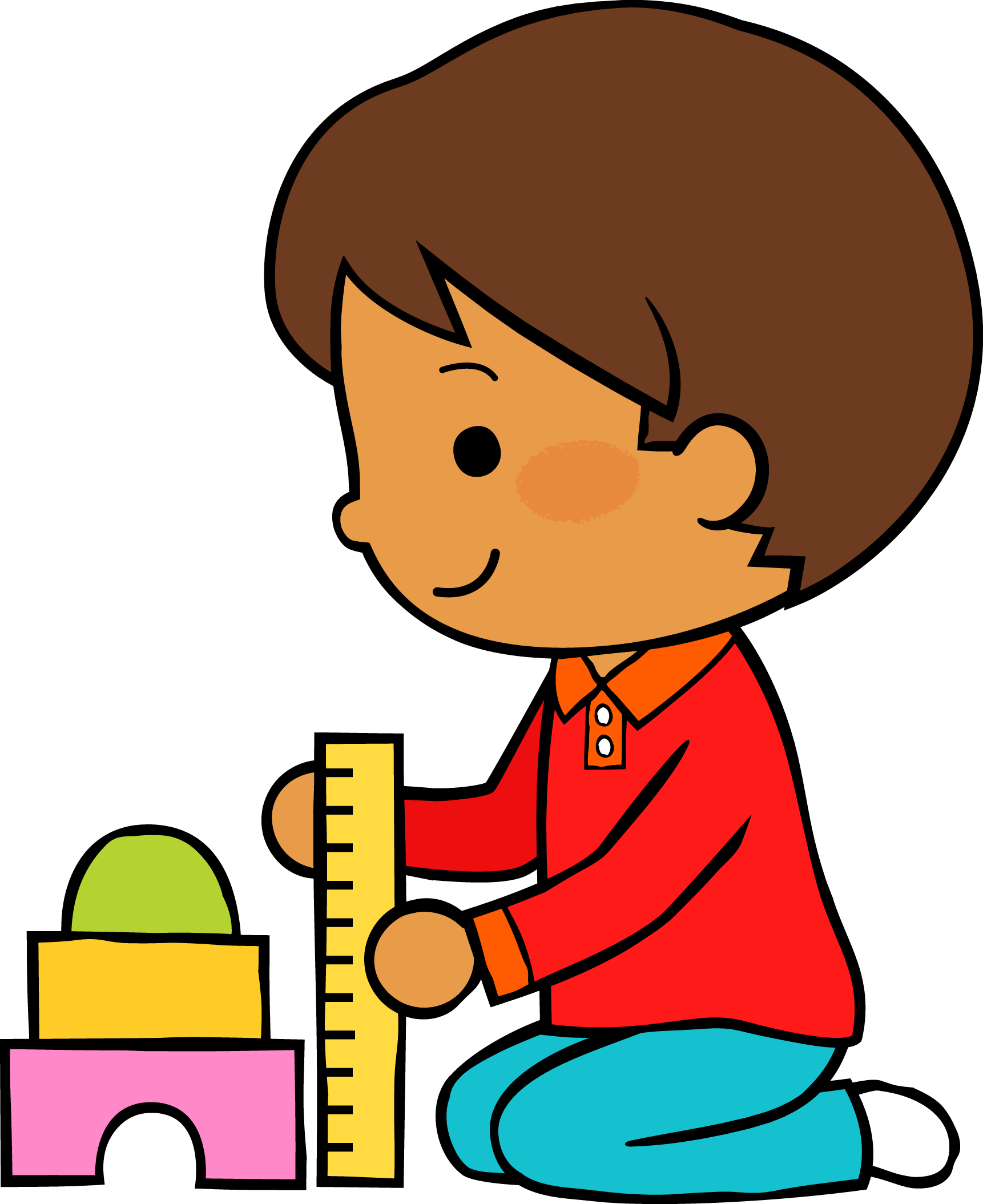 10
21
05
M
M
J
V
L
Situación de Aprendizaje: __Entre todos nos ayudamos__ ____________________________________________________________
Autoevaluación
Manifestaciones de los alumnos
Aspectos de la planeación didáctica
Campos de formación y/o áreas de desarrollo personal y social a favorecer
Pensamiento 
matemático
Lenguaje y
comunicación
Exploración del mundo natural y social
Educación 
Física
Educación Socioemocional
Artes
La jornada de trabajo fue:
Exitosa
Buena
Regular
Mala
Observaciones
Se logró plasmar en las actividades los aprendizajes permitiendo que los alumnos se apropiaran de ellos.
Se utilizaron herramientas digitales atractivas, además de videos.
El nivel de complejidad fue el apropiado los niños, al igual que la organización.
 El tiempo de la actividad fue lo adecuado, 
Lo que se planeo fue lo que se realizó en casa con ayuda de los padres.
 ____________________________________________________________________________________________________________________________________________________________________________________________________________
Logro de los aprendizajes esperados 
      Materiales educativos adecuados
       Nivel de complejidad adecuado 
       Organización adecuada
       Tiempo planeado correctamente
       Actividades planeadas conforme a lo planeado
Interés en las actividades
Participación de la manera esperada
Adaptación a la organización establecida
Seguridad y cooperación al realizar las actividades
Todos   Algunos  Pocos   Ninguno
Rescato los conocimientos previos
Identifico y actúa conforme a las necesidades e intereses de los alumnos  
Fomento la participación de todos los alumnos 
Otorgo consignas claras
Intervengo adecuadamente
Fomento la autonomía de los alumnos
Si            No
Logros
Dificultades
Las madres de familia fueron de gran apoyo se logro tener una buena comunicación entre ellos y yo, compartiendo sus inquietudes y yo al compartirles información estar al pendiente de sus necesidades.
No se obtuvieron evidencias de todos los alumnos, solo de algunos..
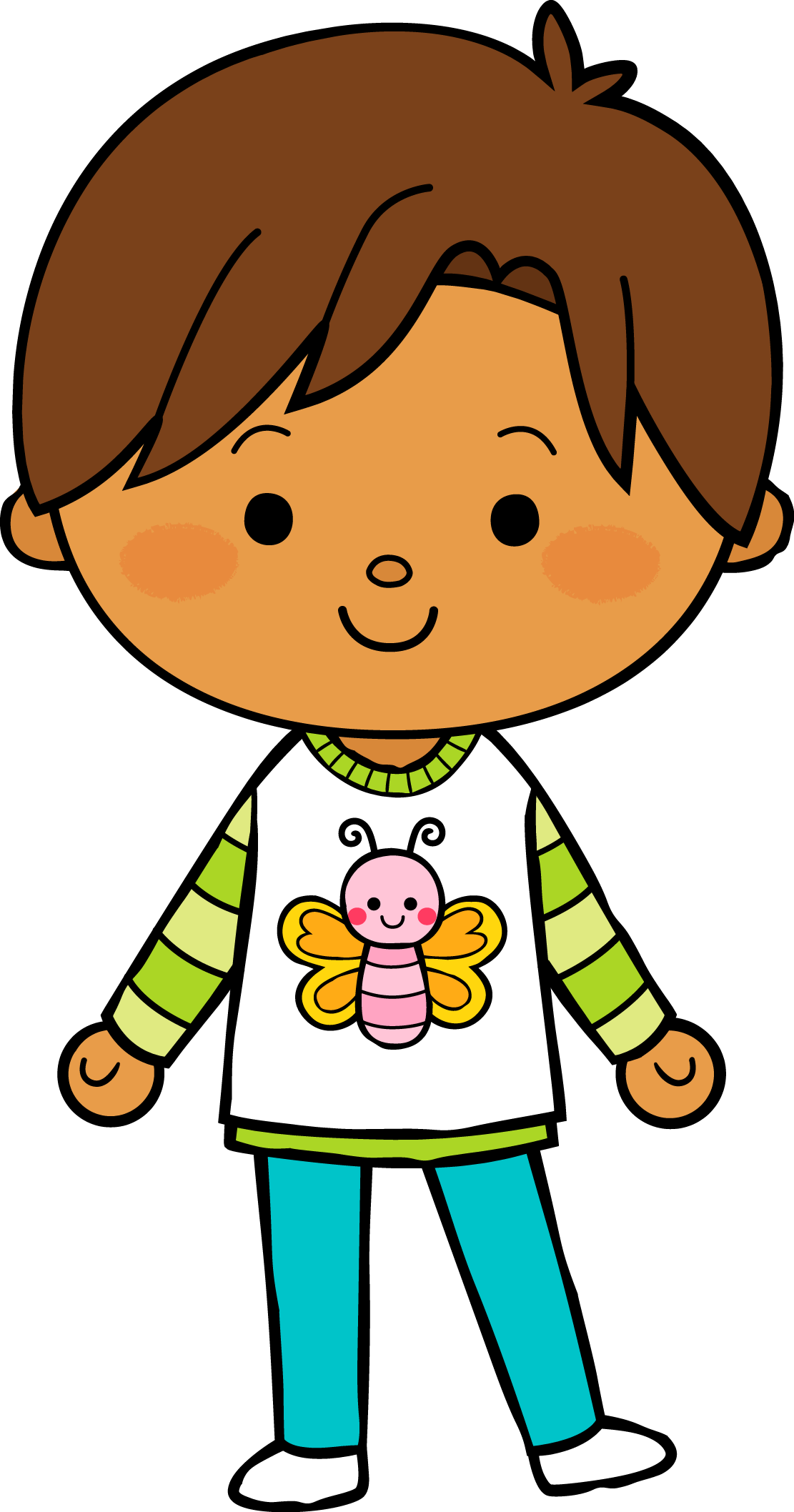 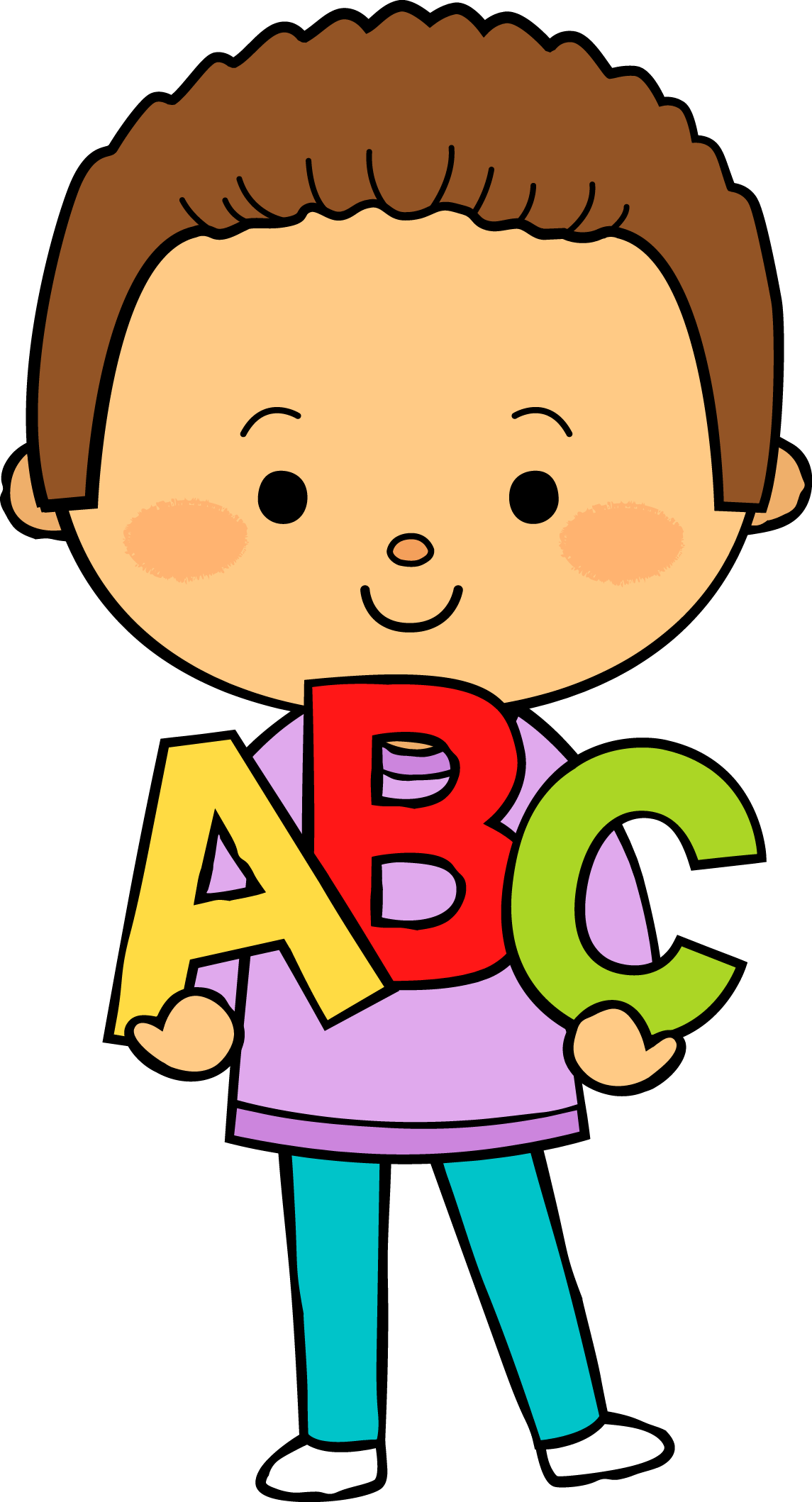 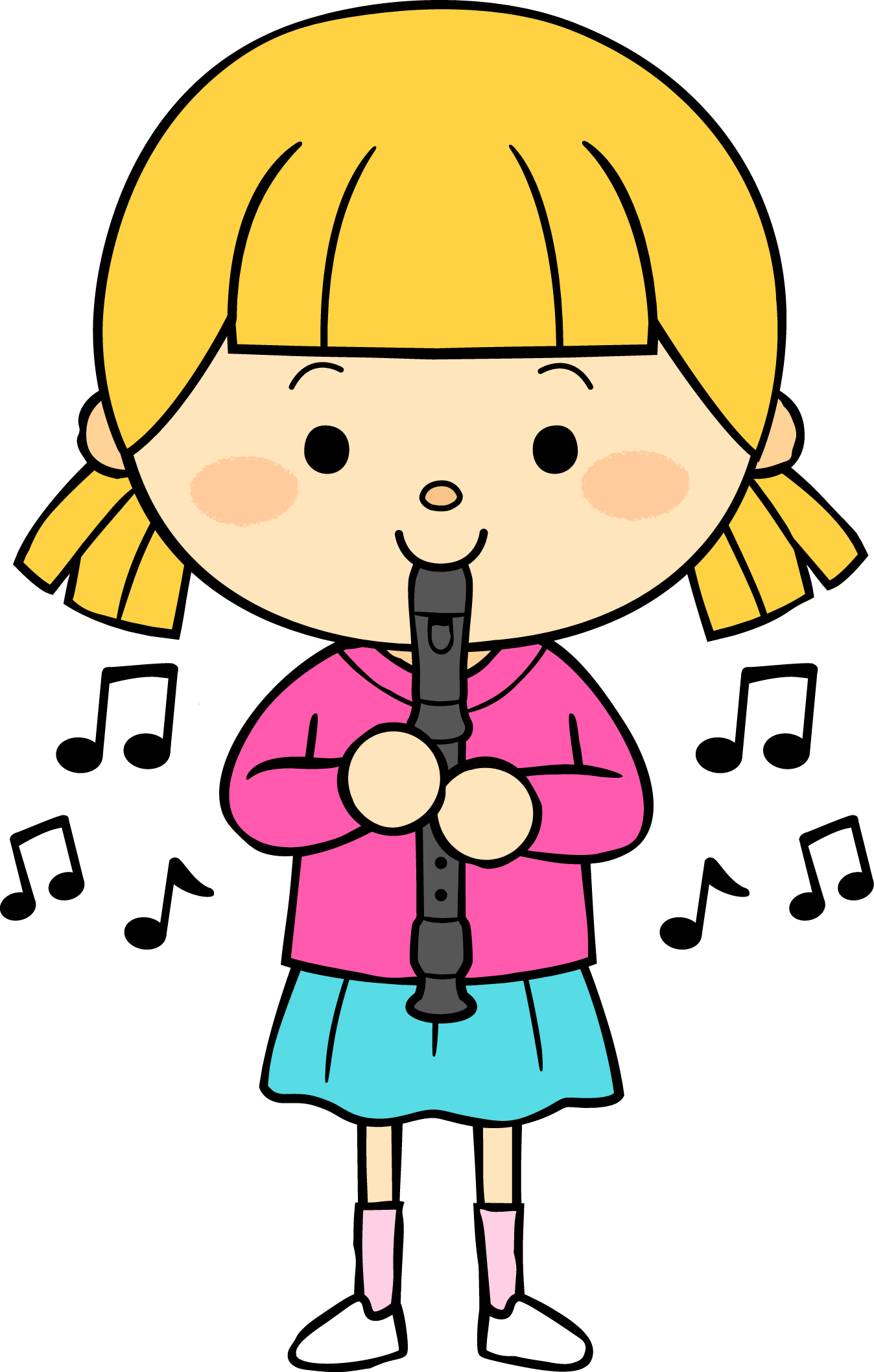 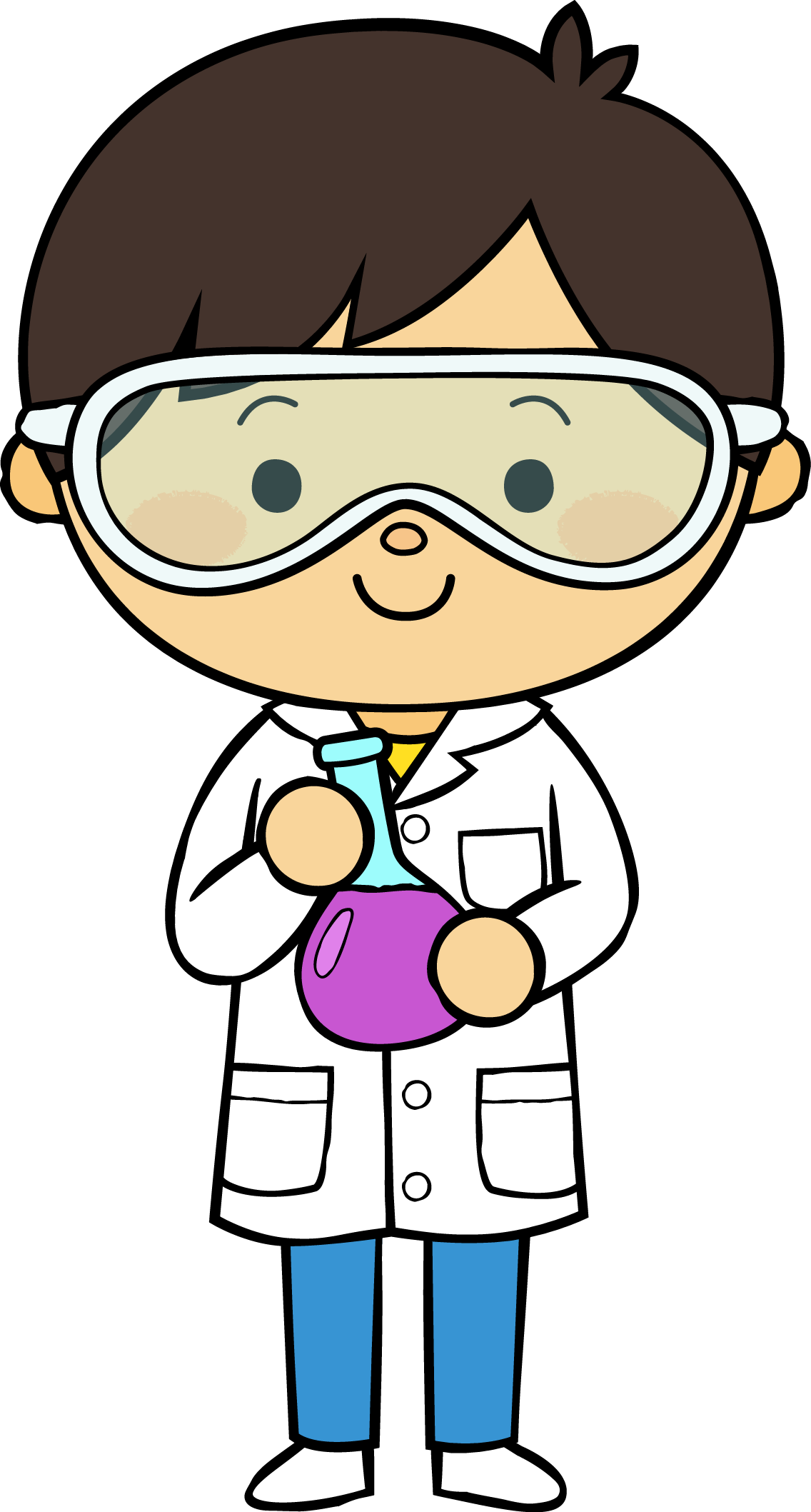 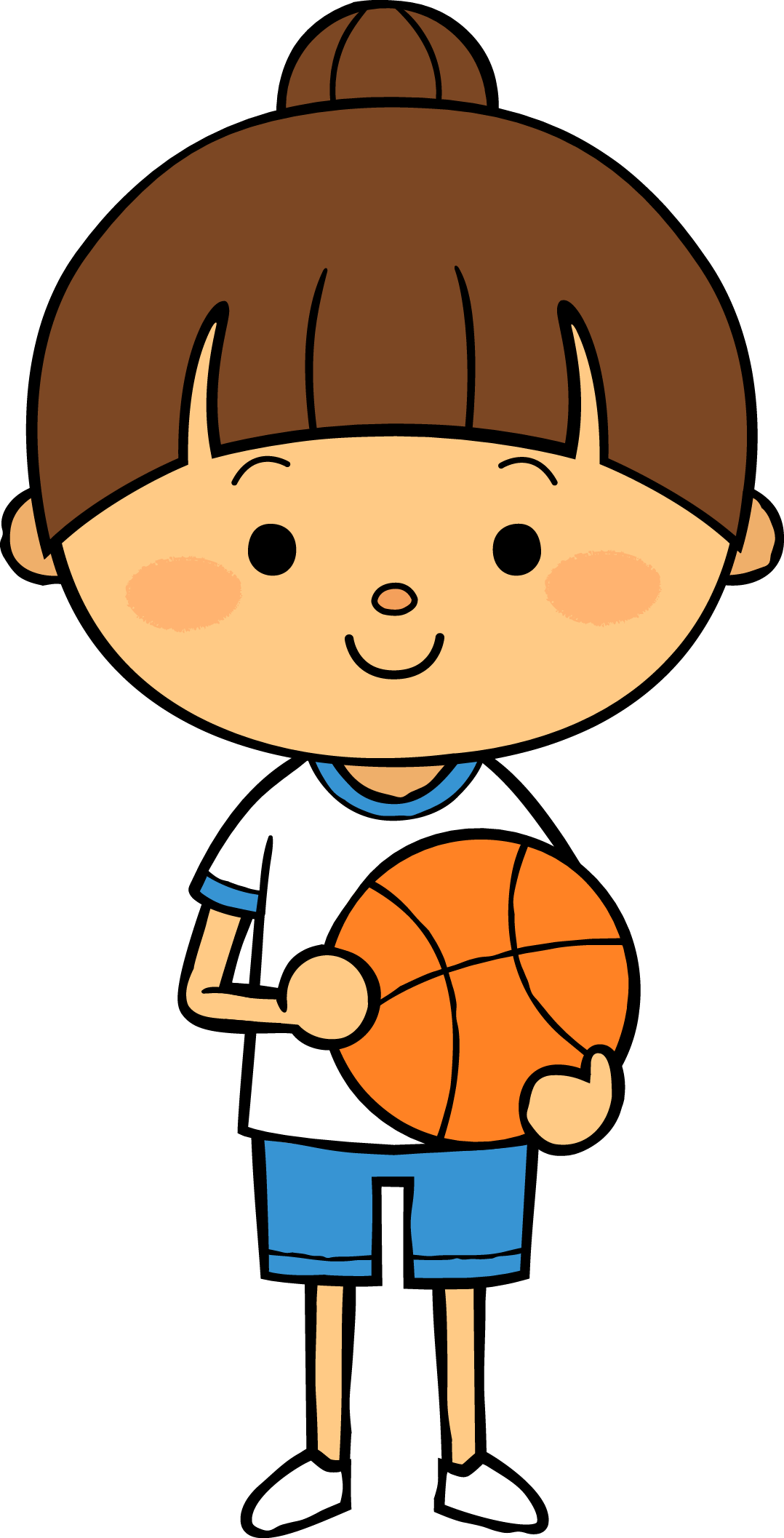 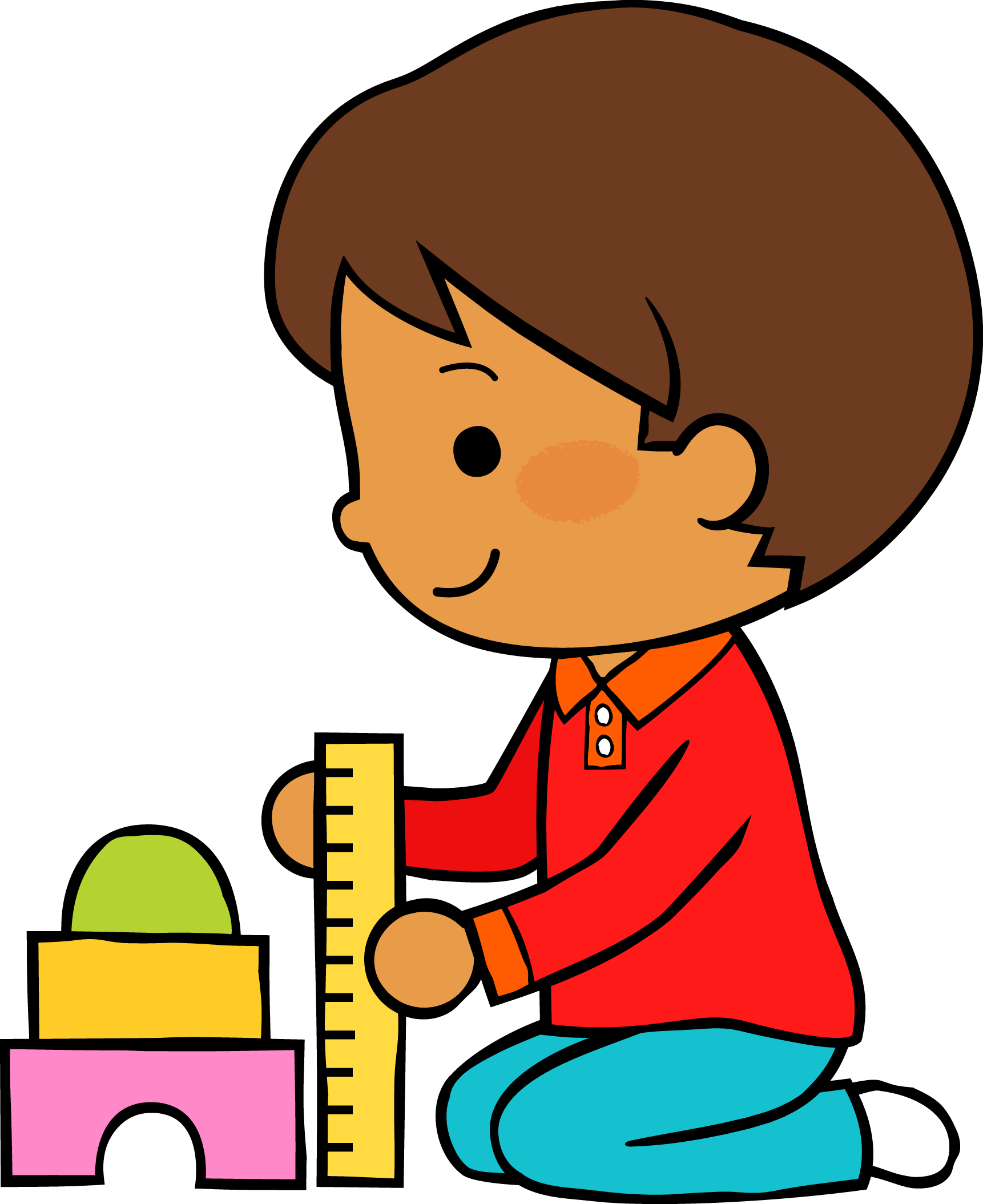 11
05
21
M
M
J
V
L
Situación de Aprendizaje: __Oficios y profesiones. 	Medir distancias___ ____________________________________________________________
Autoevaluación
Manifestaciones de los alumnos
Aspectos de la planeación didáctica
Campos de formación y/o áreas de desarrollo personal y social a favorecer
Pensamiento 
matemático
Lenguaje y
comunicación
Exploración del mundo natural y social
Educación 
Física
Educación Socioemocional
Artes
La jornada de trabajo fue:
Exitosa
Buena
Regular
Mala
Observaciones
Se logró plasmar en las actividades los aprendizajes permitiendo que los alumnos se apropiaran de ellos.
Se utilizaron herramientas digitales atractivas, además de videos.
El nivel de complejidad fue el apropiado los niños, al igual que la organización.
 El tiempo de la actividad fue lo adecuado, se lograron aplicar las dos actividades propuestas.
Lo que se planeo fue lo que se realizó en la cita virtual.
Logro de los aprendizajes esperados 
      Materiales educativos adecuados
       Nivel de complejidad adecuado 
       Organización adecuada
       Tiempo planeado correctamente
       Actividades planeadas conforme a lo planeado
Todos   Algunos  Pocos   Ninguno
Interés en las actividades
Participación de la manera esperada
Adaptación a la organización establecida
Seguridad y cooperación al realizar las actividades
Rescato los conocimientos previos
Identifico y actúa conforme a las necesidades e intereses de los alumnos  
Fomento la participación de todos los alumnos 
Otorgo consignas claras
Intervengo adecuadamente
Fomento la autonomía de los alumnos
Si            No
Logros
Dificultades
Sin duda una de las mayores dificultades han sido las problemáticas con el internet, aunque en ningún momento se careció de el, su intensidad era baja debilitando la señar de la plataforma de trabajo, en ocasiones se entrecortaba la sesión, pero aún y a pesar de estas problemáticas se dio una buena continuidad a las actividades. _________________________________________________________________________________________________________________________________
Se logró adaptar las necesidades de los alumnos y los aprendizajes esperados de manera virtual, utilizando herramientas digitales las cuales fueron de gran apoyo para una mayor comprensión del tema. El material didáctico es necesario en la enseñanza de las matemáticas en las primeras edades por dos razones básicas: primera, posibilita el aprendizaje real de los conceptos, segunda, ejerce una función motivadora del aprendizaje sobre todo si con el material se crean situaciones interesantes para el niño, en las que se sienta sujeto activo. Moreno (2011).
 Los niños mostraron interés a cada una de las actividades y muy participativos esto alimento de una mejor manera mi práctica docente, todo surgió de una muy buena manera.
_________________________________________________________________________________________________________________________________
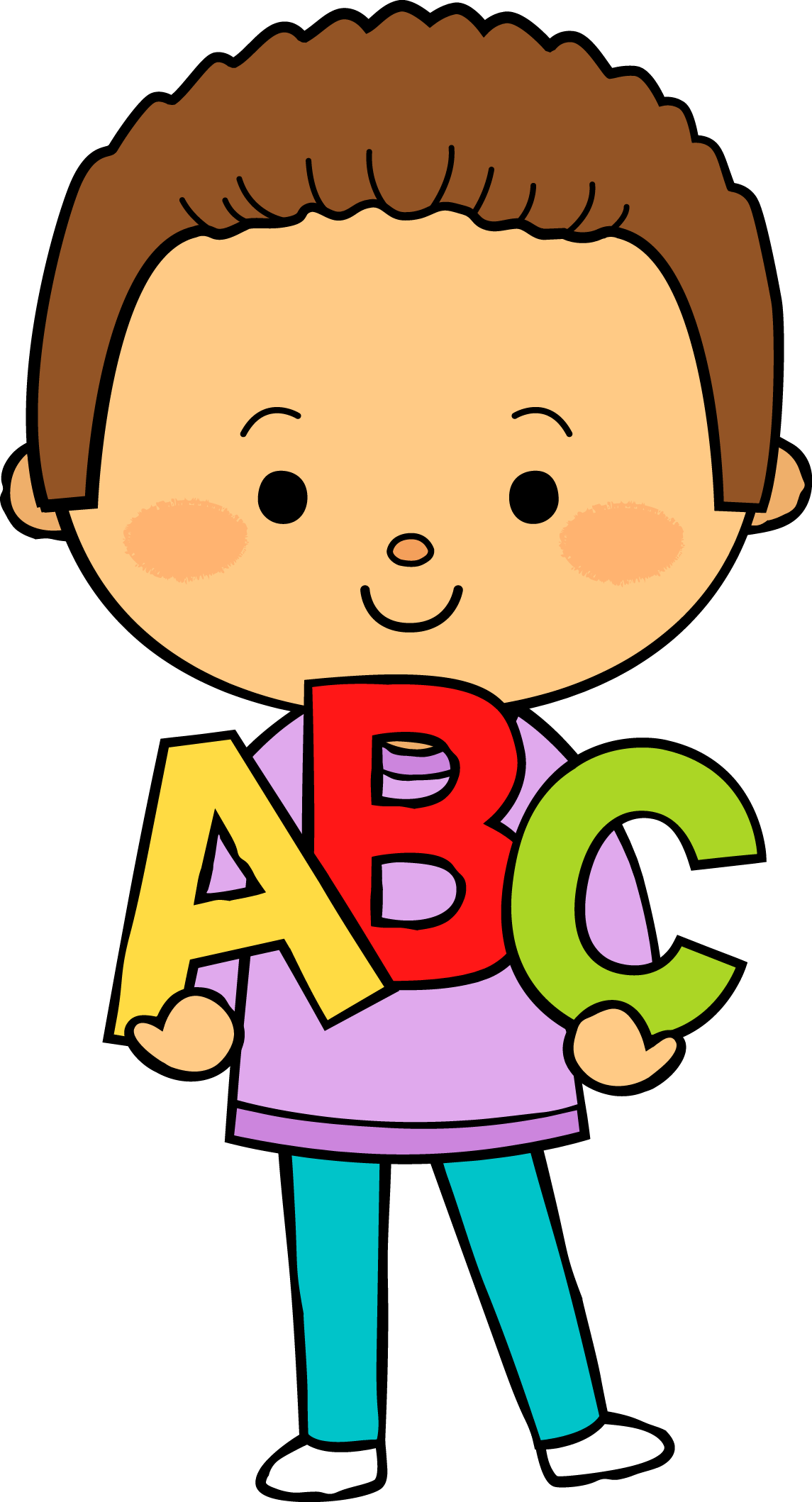 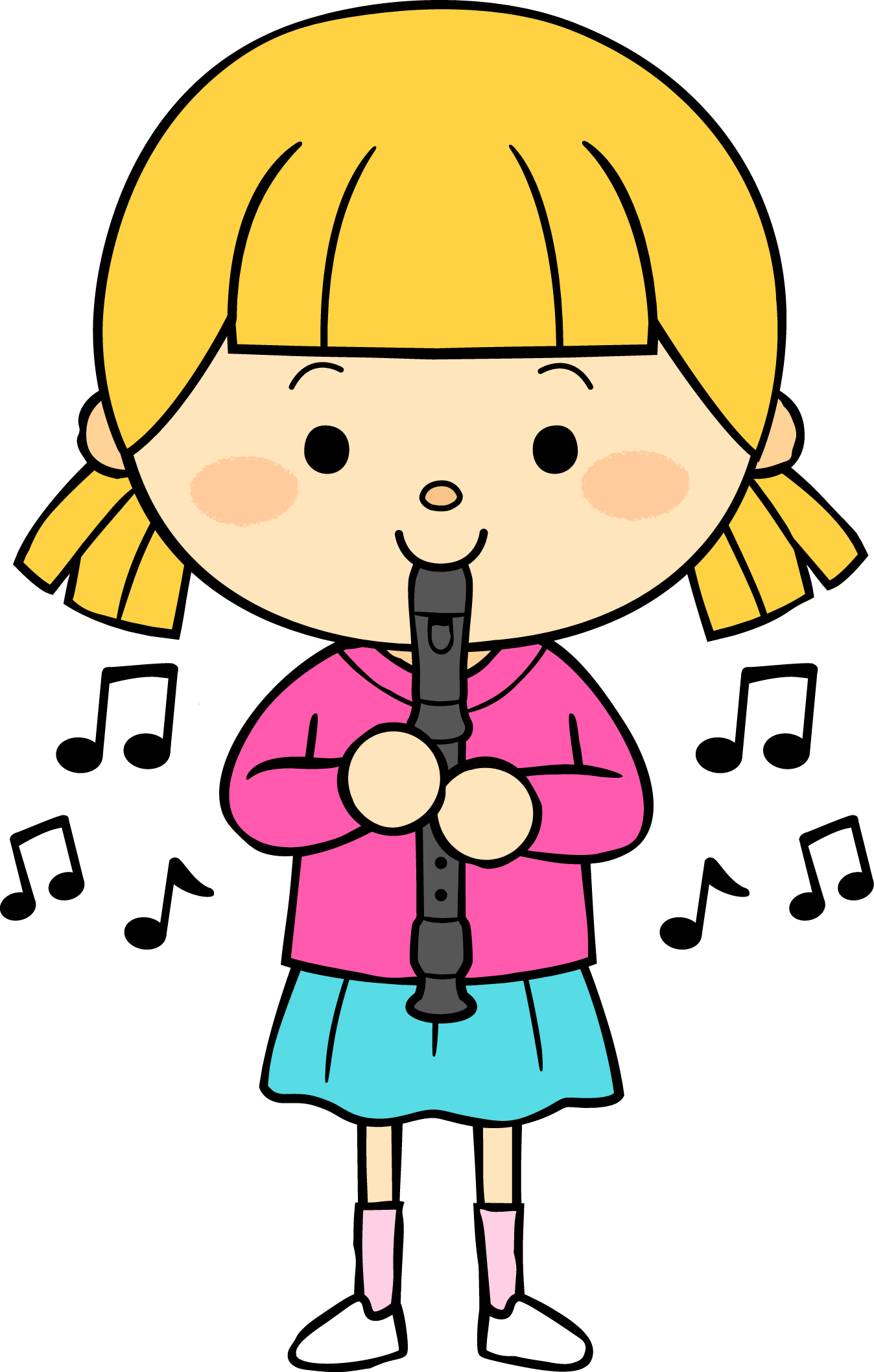 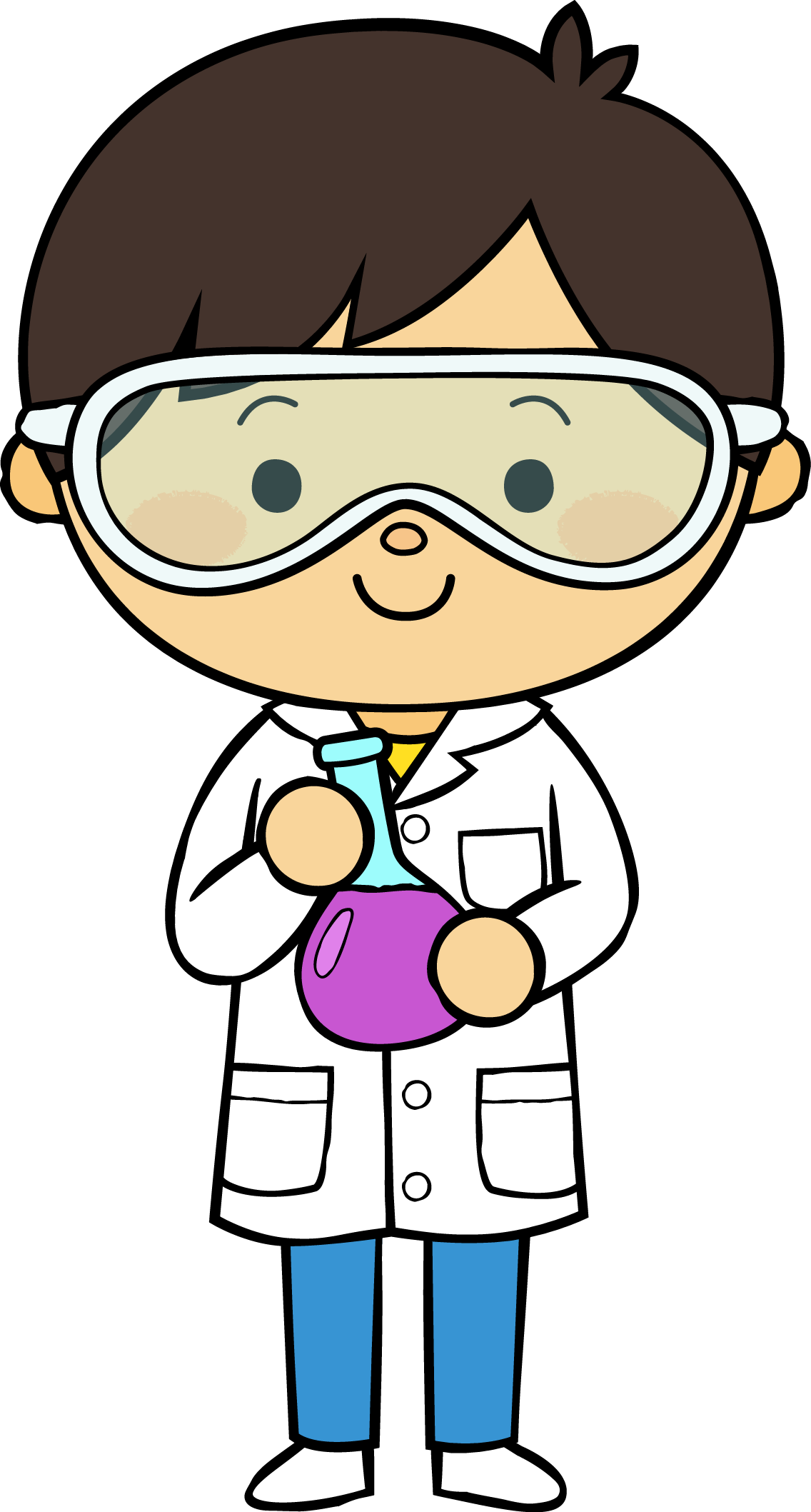 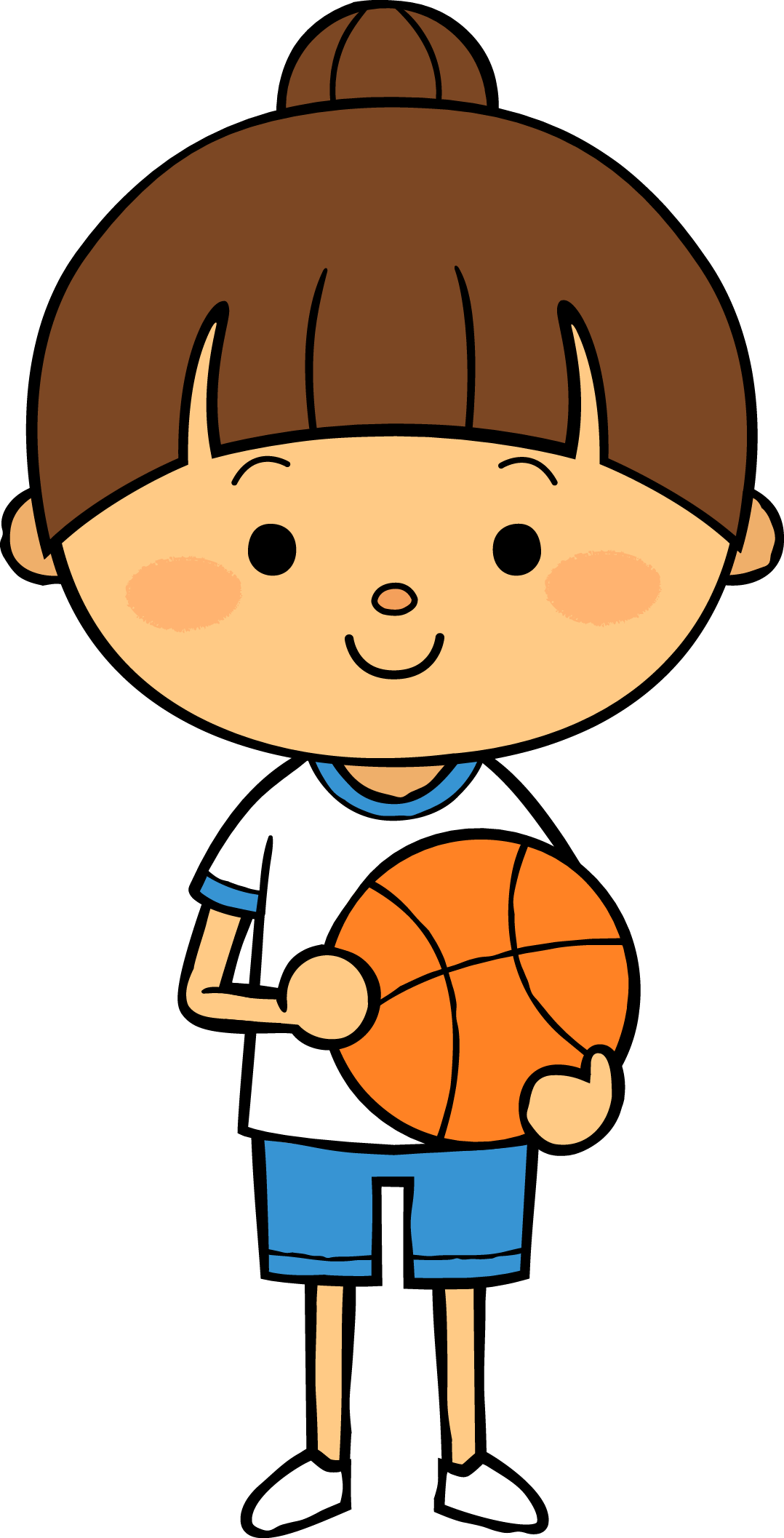 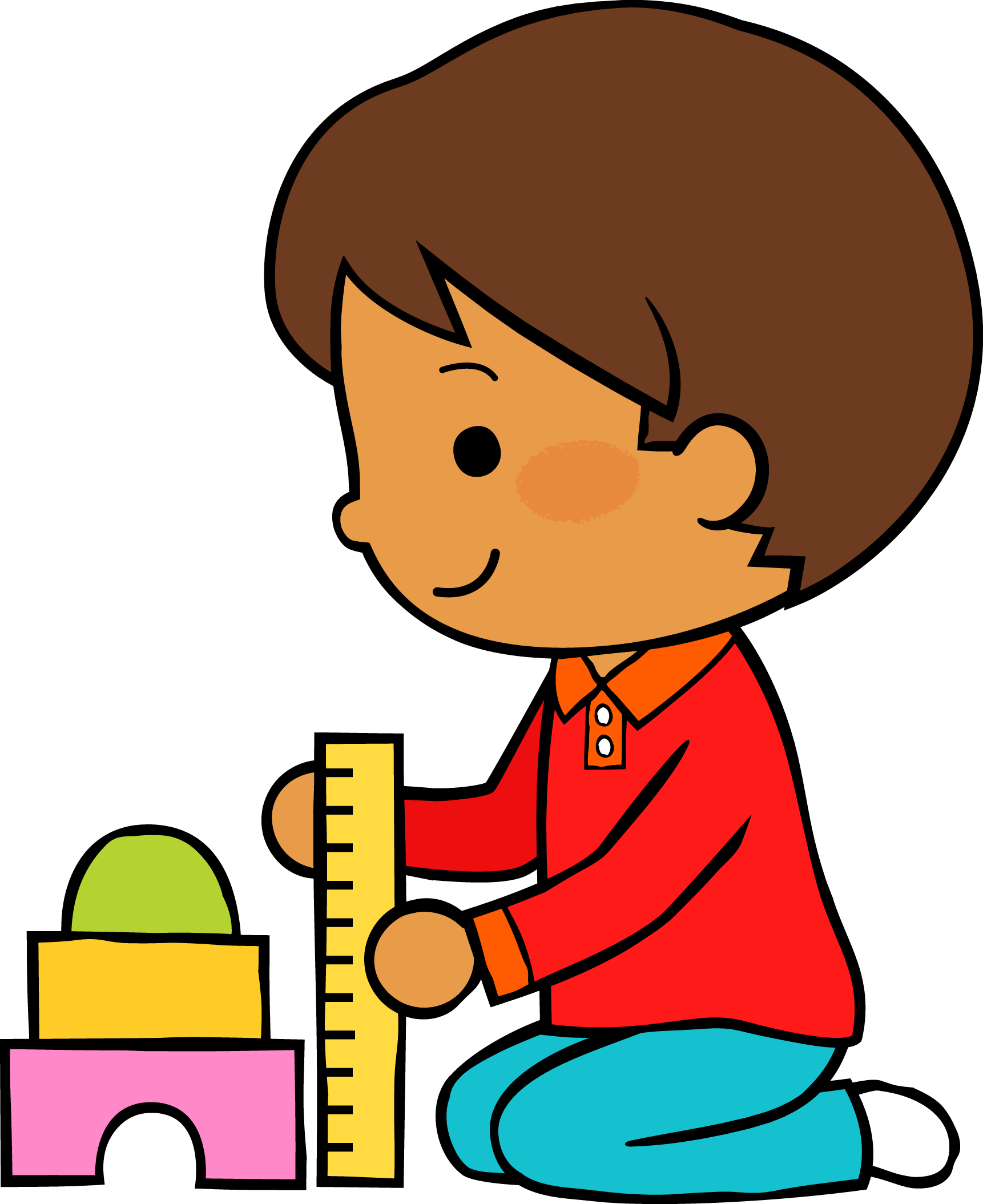 12
21
05
M
M
J
V
L
Situación de Aprendizaje: _Crear un cuento ____________________________________________
____________________________________________________
Autoevaluación
Manifestaciones de los alumnos
Aspectos de la planeación didáctica
Campos de formación y/o áreas de desarrollo personal y social a favorecer
Pensamiento 
matemático
Lenguaje y
comunicación
Exploración del mundo natural y social
Educación 
Física
Educación Socioemocional
Artes
La jornada de trabajo fue:
Exitosa
Buena
Regular
Mala
Observaciones
El aprendizaje se logró, los niños inventaron y contaron una historia de manera grupal.
El material que se utilizo fue una presentación con animaciones.
Los niños lograron dar una idea de las imágenes que observaban logrando dar continuidad a la historia que se narró de manera grupal.
La organización fue buena, trataba de llevar un orden en las participaciones, la actividad se realizó en el tiempo establecido dentro del plan de trabajo.
La actividad se planteó según el plan de trabajo, no se realizaron modificaciones.
Logro de los aprendizajes esperados 
      Materiales educativos adecuados
       Nivel de complejidad adecuado 
       Organización adecuada
       Tiempo planeado correctamente
       Actividades planeadas conforme a lo planeado
Todos   Algunos  Pocos   Ninguno
Interés en las actividades
Participación de la manera esperada
Adaptación a la organización establecida
Seguridad y cooperación al realizar las actividades
Rescato los conocimientos previos
Identifico y actúa conforme a las necesidades e intereses de los alumnos  
Fomento la participación de todos los alumnos 
Otorgo consignas claras
Intervengo adecuadamente
Fomento la autonomía de los alumnos
Si            No
Logros
Dificultades
Se logró dar la idea clara sobre la actividad planteada, los pequeños en compañía mía contaron un cuento de invención propia fueron ellos quienes realizaron el contenido del cuento guiándose de imágenes como guias, además inventaron un titulo para la historia y recordaron los personajes que se mencionaron. _________________________________________________________________________________________________________________________________
Al principio percibí que las consignas que di no fueron muy claras pero volví a explicar la actividad y fue mas sencilla, se obtuvo la intención y el propósito de la actividad, las mamás también son de gran apoyo.
Según Atosseri (2005) el par consigna-respuesta constituye un género propio del mundo educativo. Se trata de un texto co-producido por un docente, que propone la consigna con el fin de orientar o reforzar la interiorización de un saber, de relevar ideas sobre un tema, de evaluar conocimientos adquiridos. ________________________________________________________________________________________________________________________________
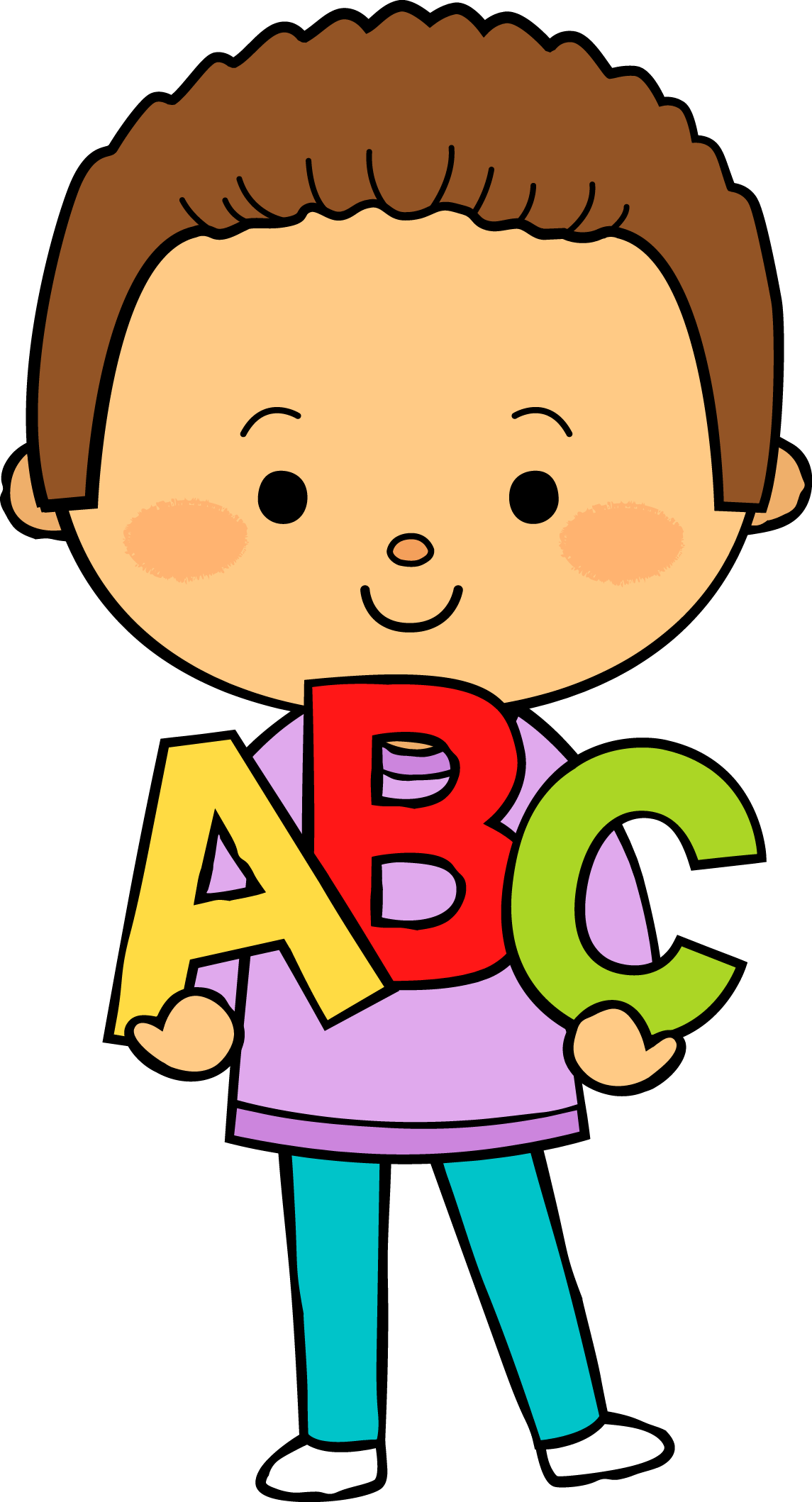 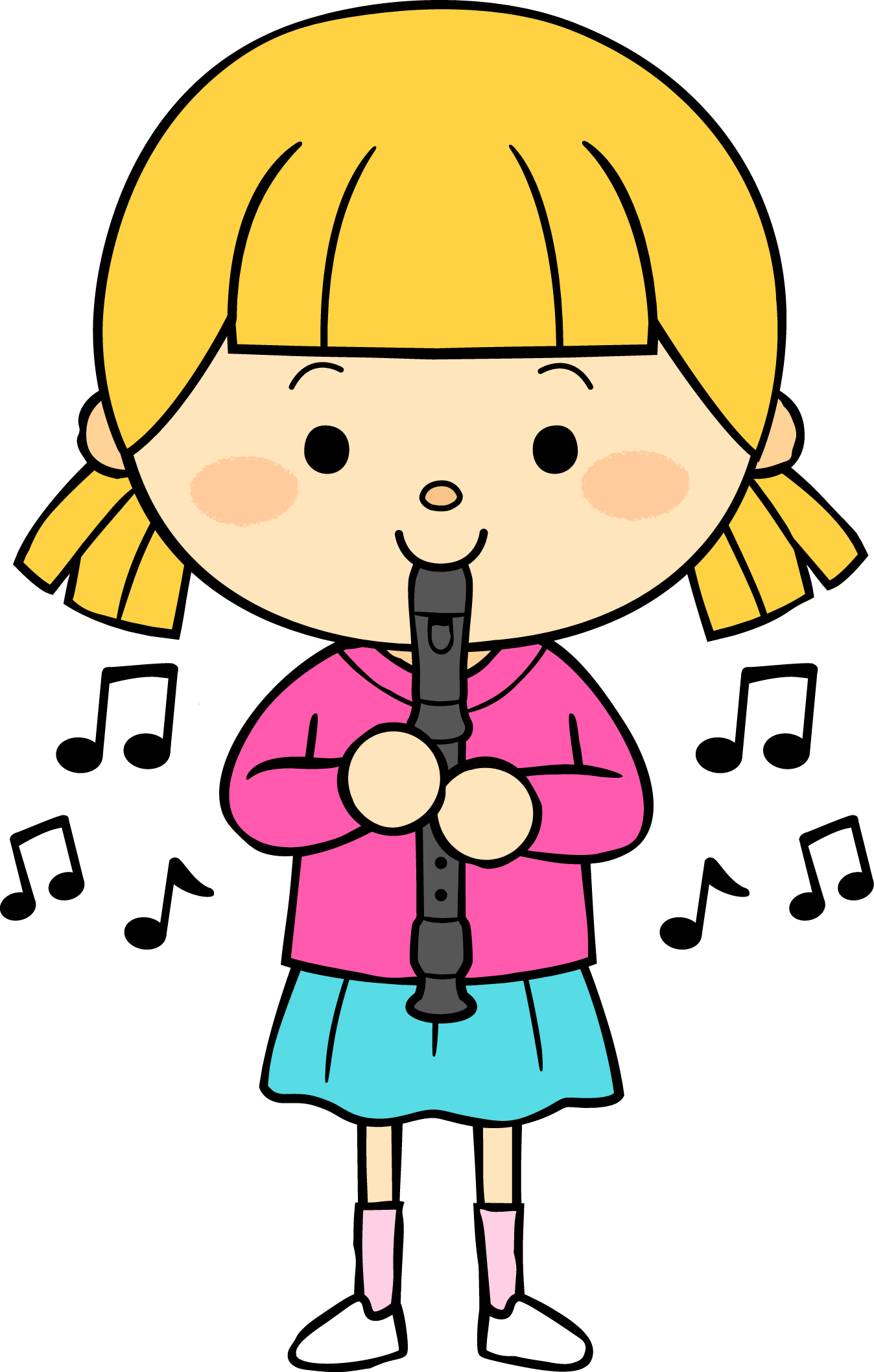 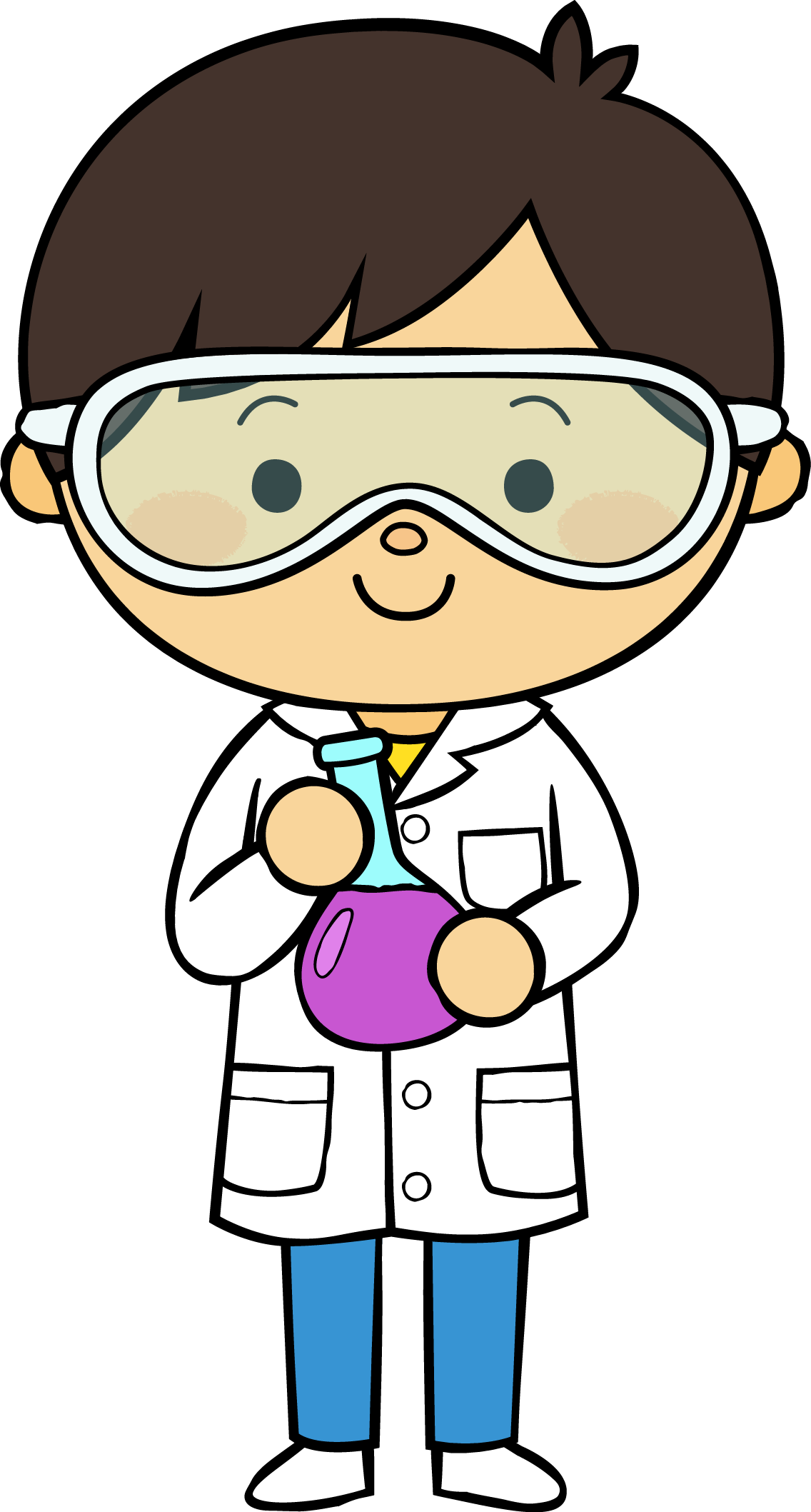 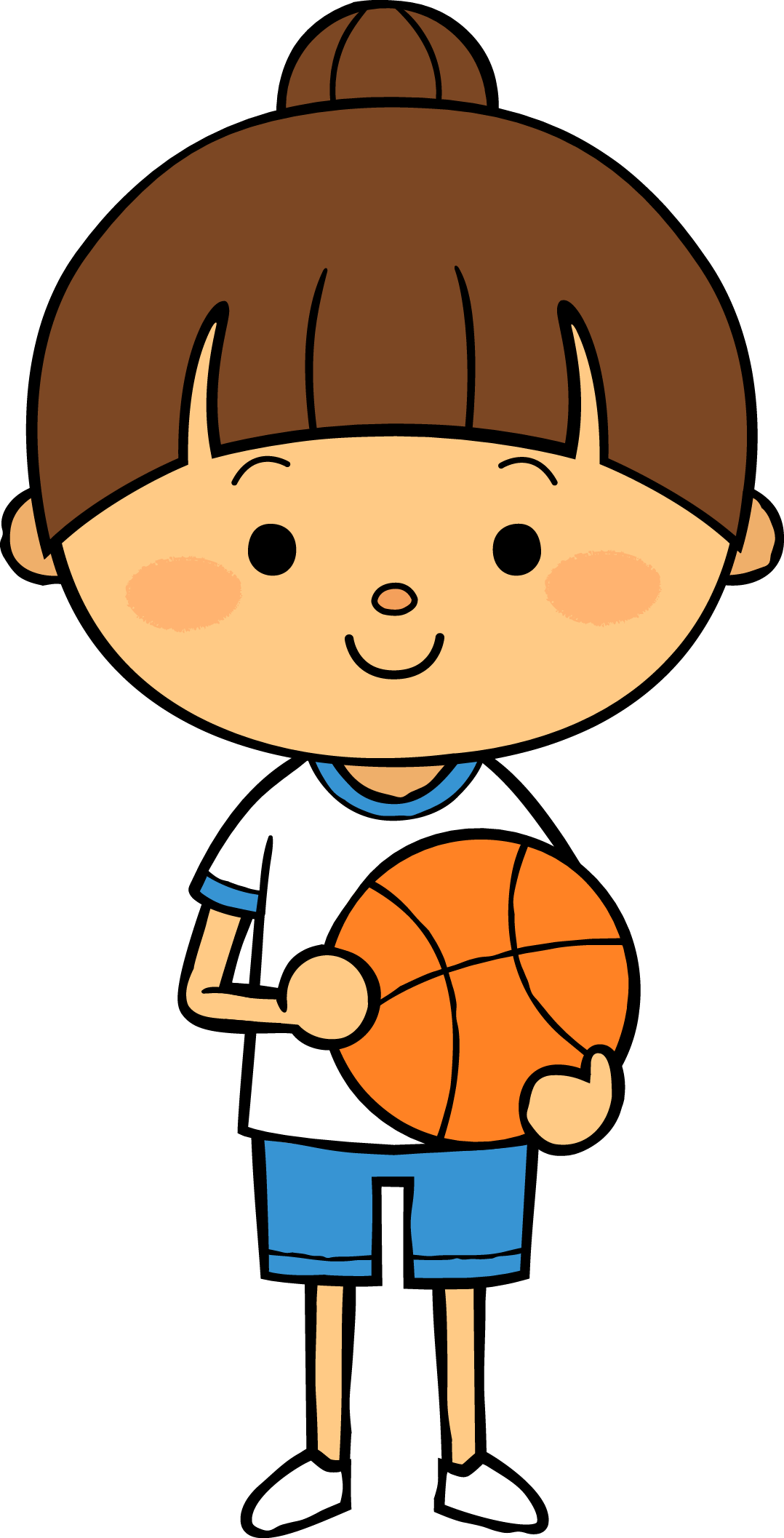 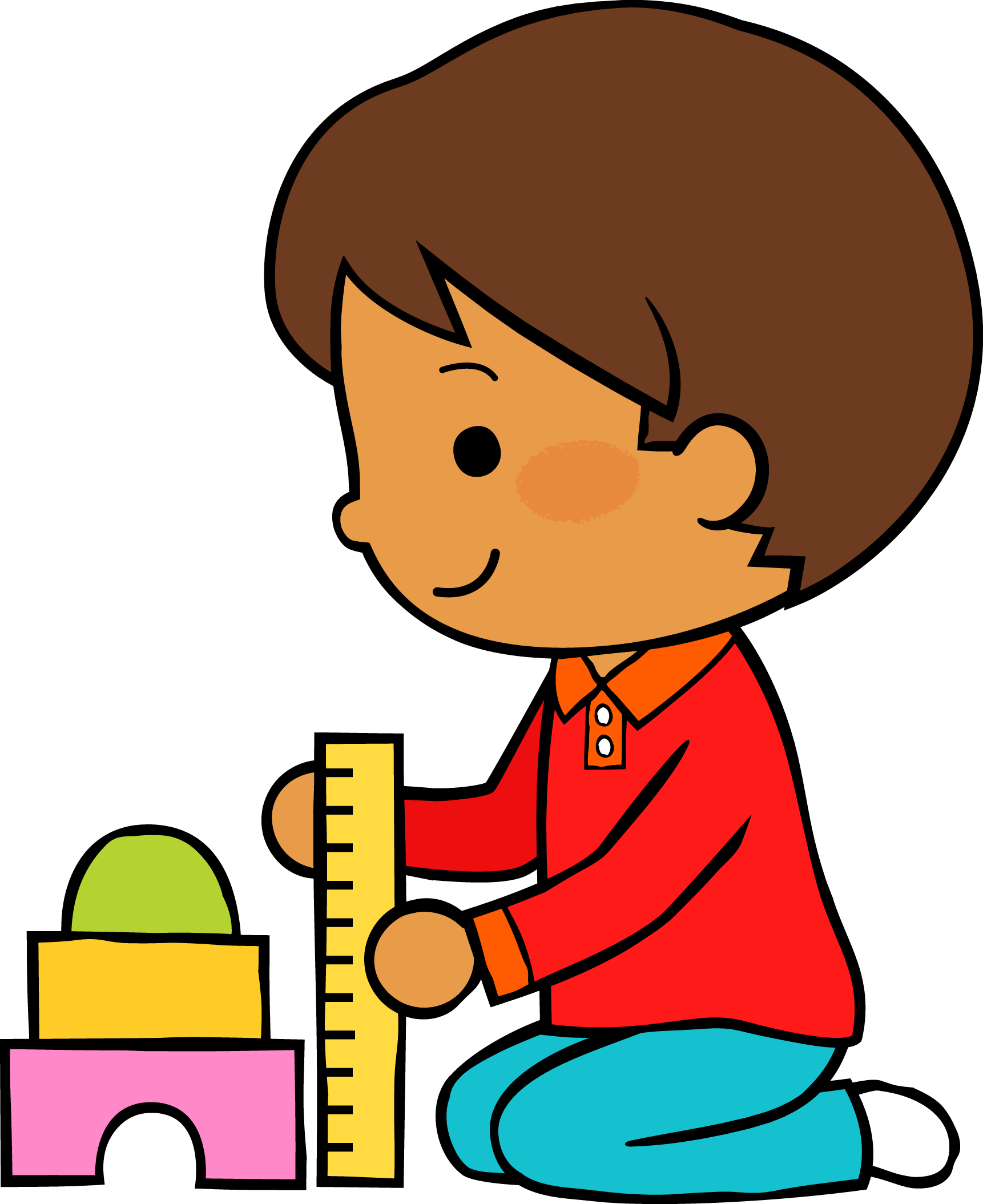 21
13
05
M
M
J
V
L
Situación de Aprendizaje: _____________________________________________
__________________________________________________________________
Autoevaluación
Manifestaciones de los alumnos
Aspectos de la planeación didáctica
Campos de formación y/o áreas de desarrollo personal y social a favorecer
Pensamiento 
matemático
Lenguaje y
comunicación
Exploración del mundo natural y social
Educación 
Física
Educación Socioemocional
Artes
La jornada de trabajo fue:
Exitosa
Buena
Regular
Mala
Observaciones
Se lograron  los aprendizajes obtenidos en los dos campo de formación académica.
Los materiales fueron buenos, pero no se pudo dar mucho uso a ellos como se esperaba.
El nivel de complejidad fue el adecuado en cada una de las actividades.
La organización fue buena, hubo comunicación aun y a pesar de las fallas tecnológicas.
El tiempo de las actividades duraron lo que se programo en la planeación.
Las actividades se realizaron un poco diferente en cuanto al manejo de ellas ya que tuve problemas con mi computadora y la educadora titular me apoyo en el manejo de las herramientas.
Logro de los aprendizajes esperados 
      Materiales educativos adecuados
       Nivel de complejidad adecuado 
       Organización adecuada
       Tiempo planeado correctamente
       Actividades planeadas conforme a lo planeado
Interés en las actividades
Participación de la manera esperada
Adaptación a la organización establecida
Seguridad y cooperación al realizar las actividades
Todos   Algunos  Pocos   Ninguno
Rescato los conocimientos previos
Identifico y actúa conforme a las necesidades e intereses de los alumnos  
Fomento la participación de todos los alumnos 
Otorgo consignas claras
Intervengo adecuadamente
Fomento la autonomía de los alumnos
Si            No
Logros
Dificultades
Se presento una situación de conflicto en plena clase virtual ya que tuve fallas con mi computadora y el audio.
Pero con ayuda de mi educadora y mi disposición para buscar soluciones a dicha problemática se logró compartir con los niños las actividades y conocimientos que ya se tenían planeados.  _________________________________________________________________________________________________________________________________
Se logro dar pie a las actividades que se diseñaron para este día , aún y enfrentándose a fallas de la tecnología, se logro dar resolución a ese problema al que me enfrenté y me permitió buscar solución a algo que no tenia previsto pero que se tomo como un aprendizaje para mi formación. 
Al respecto, señalan Bricall (2000) y Márques (2002) que las funciones de las TIC desde la perspectiva de los estudiantes tienen las siguientes ventajas: propicia y mantiene el interés, motivación, interacción mediante grupos de trabajo y de discusión que se apoyen en las nuevas herramientas comunicativas: la utilización del correo electrónico, de la videoconferencia y de la red; desarrollo de la iniciativa, aprendizaje a partir de los errores y mayor comunicación entre profesores y alumnos.
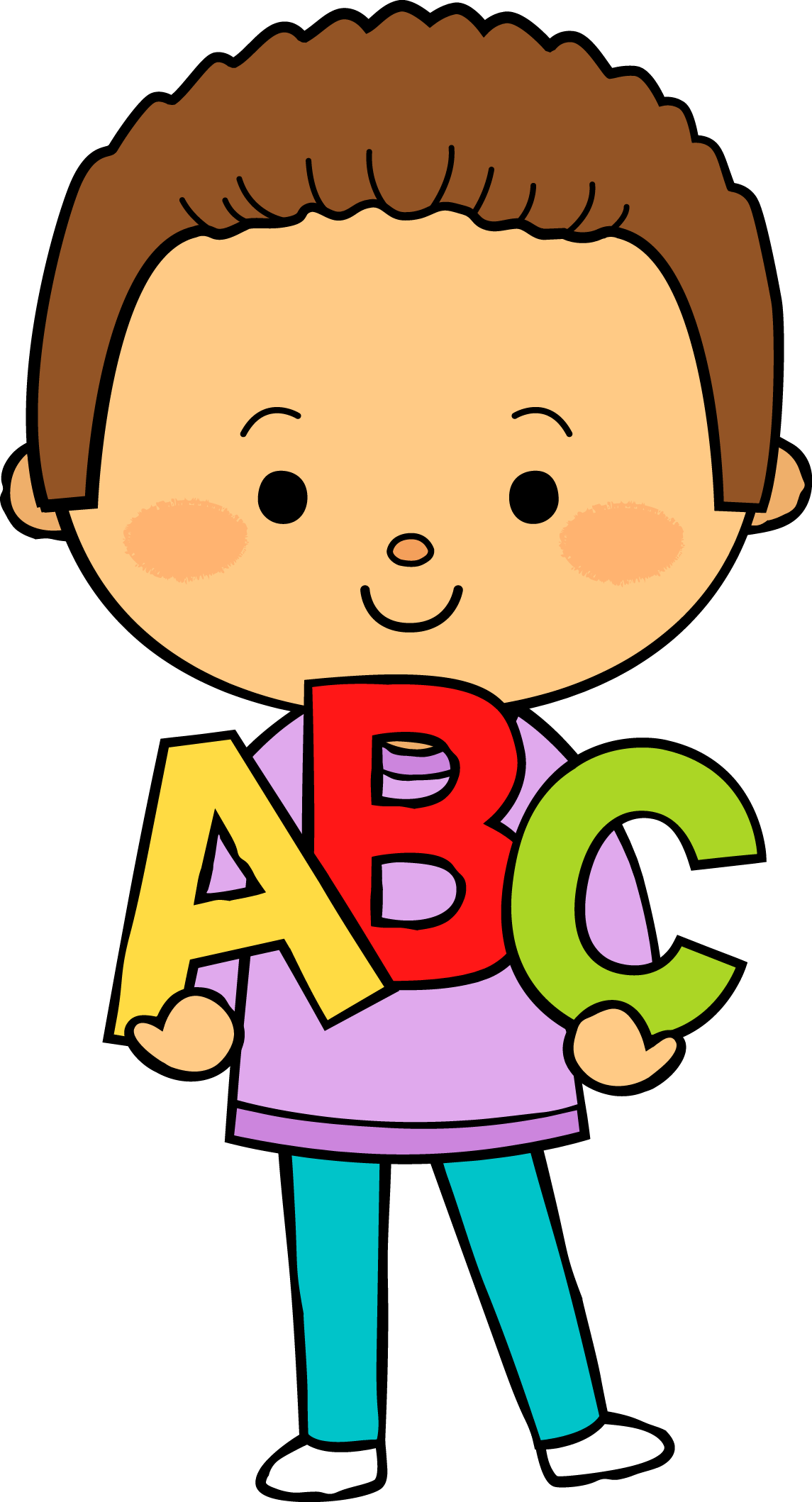 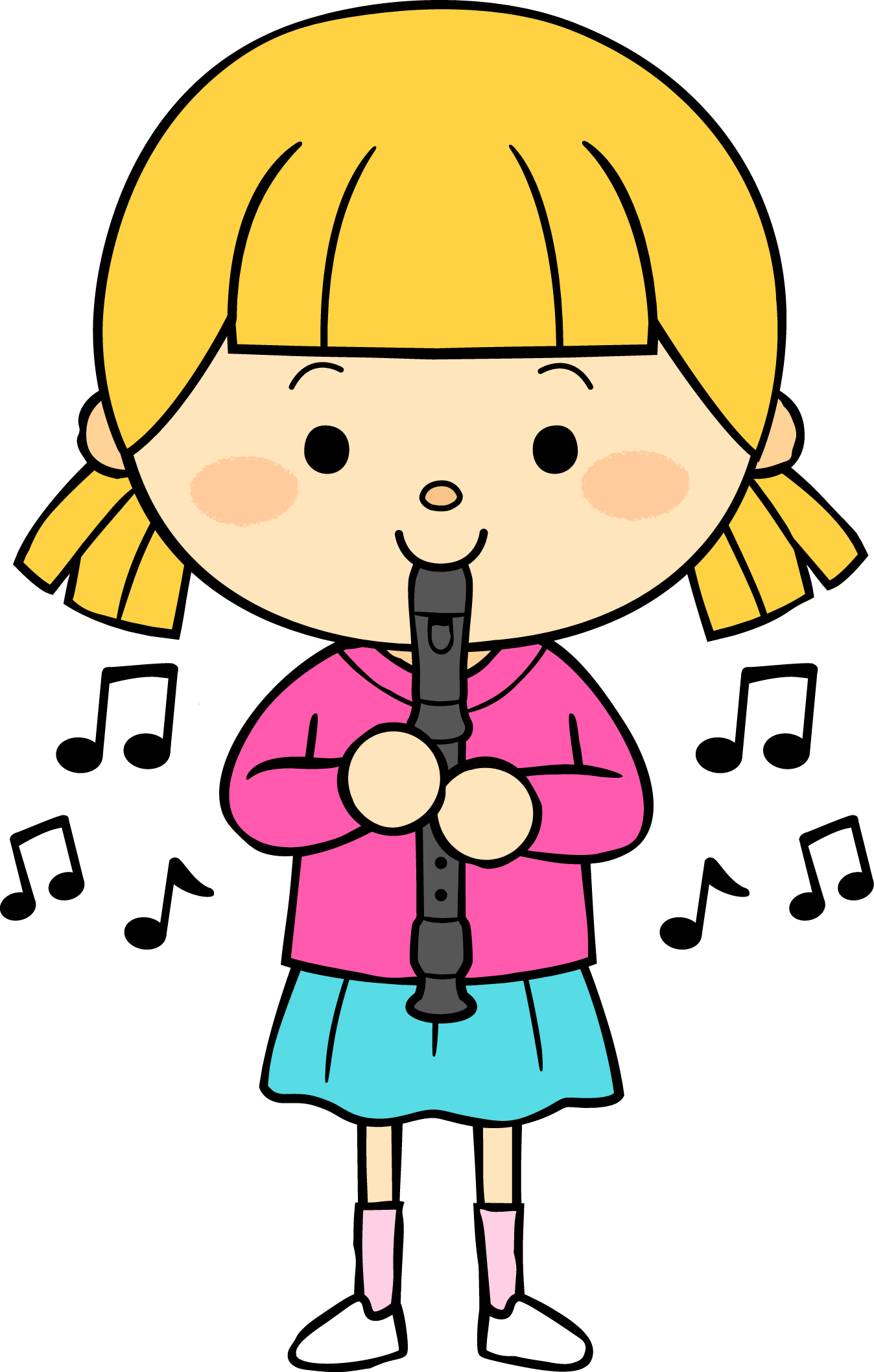 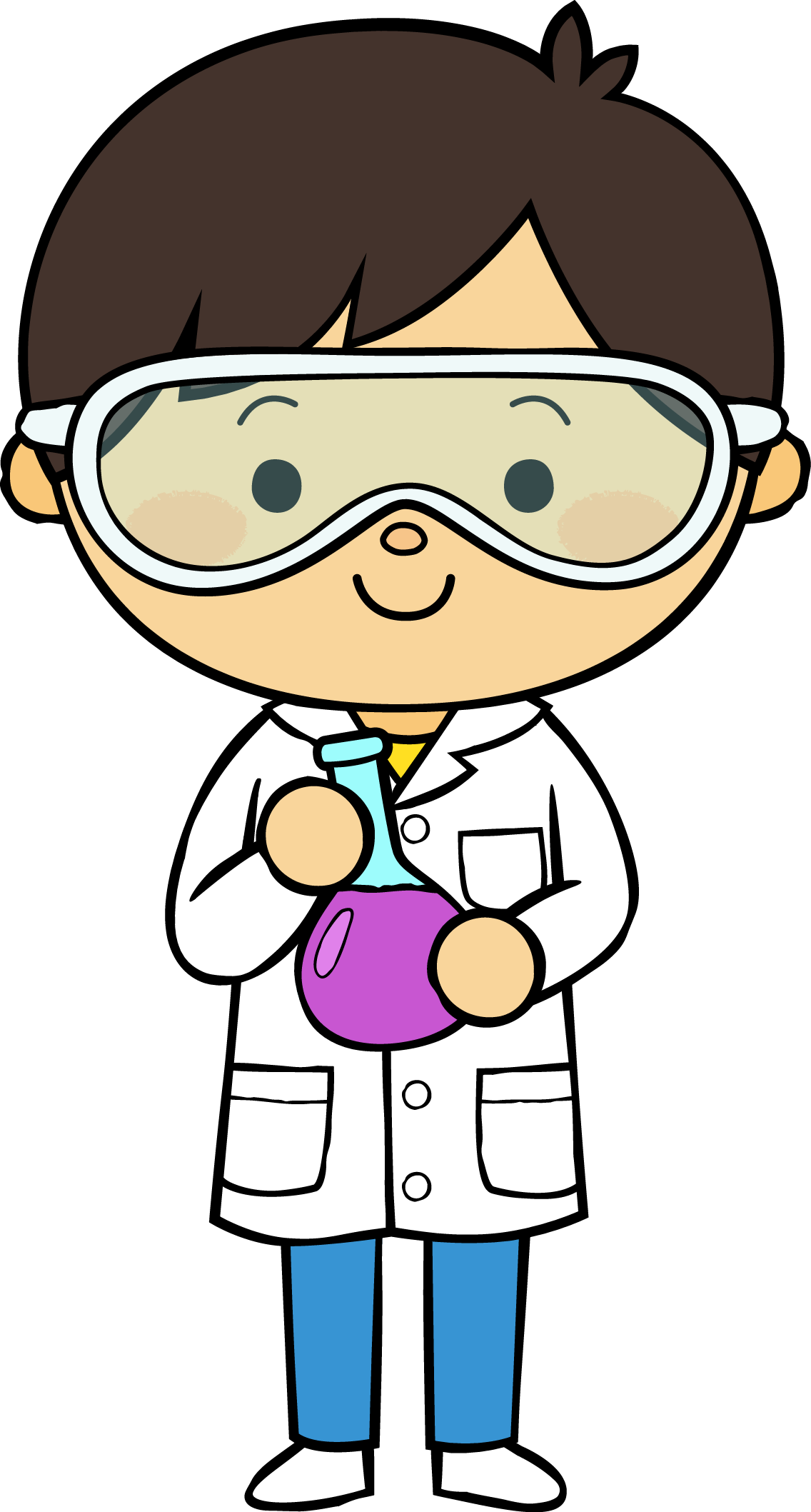 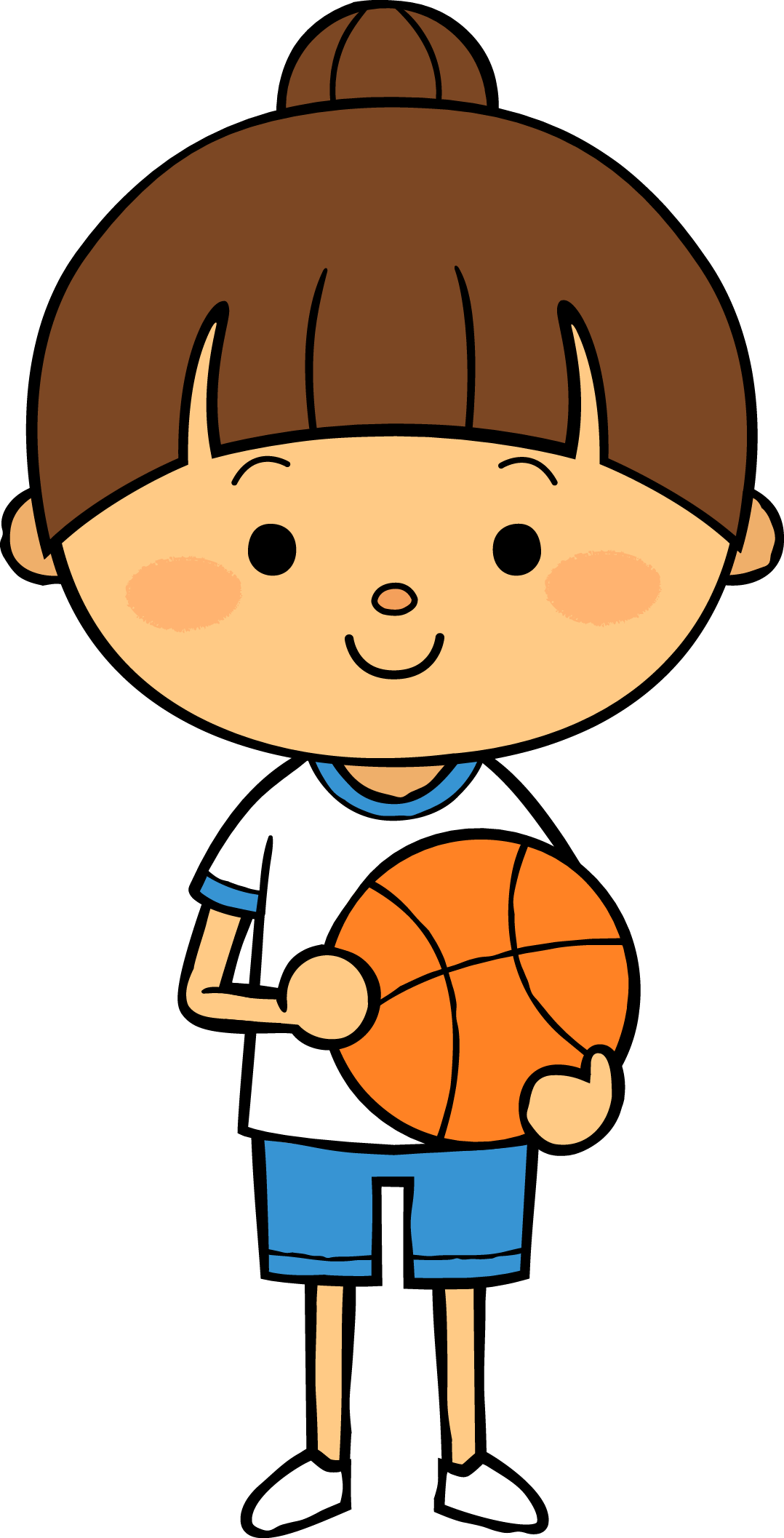 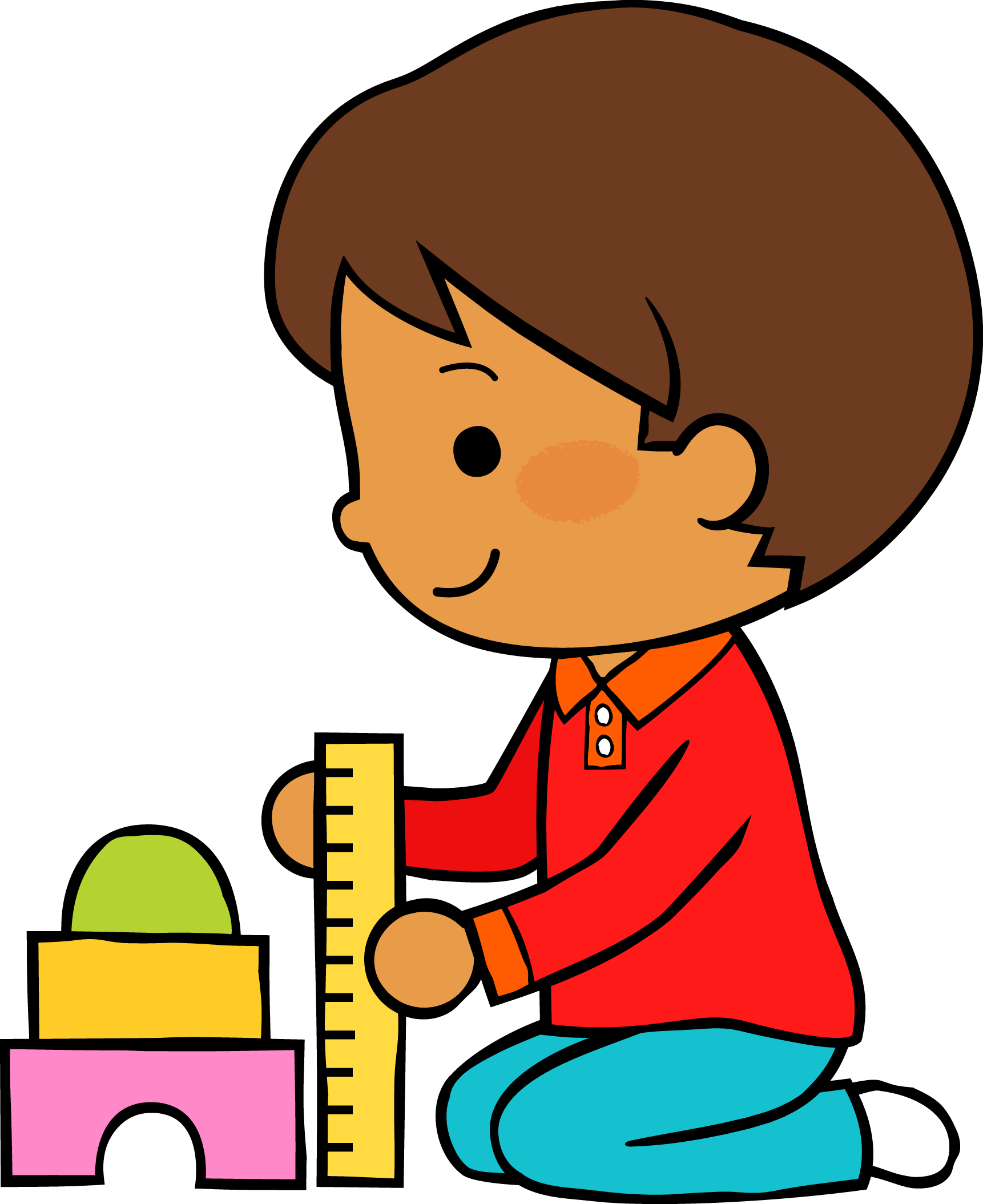 14
21
05
M
M
J
V
L
Situación de Aprendizaje: __Conociendo sobre las aves___ ____________________________________________________________
Autoevaluación
Manifestaciones de los alumnos
Aspectos de la planeación didáctica
Campos de formación y/o áreas de desarrollo personal y social a favorecer
Pensamiento 
matemático
Lenguaje y
comunicación
Exploración del mundo natural y social
Educación 
Física
Educación Socioemocional
Artes
La jornada de trabajo fue:
Exitosa
Buena
Regular
Mala
Observaciones
Se logró plasmar en las actividades los aprendizajes permitiendo que los alumnos se apropiaran de ellos.
Se utilizaron herramientas digitales atractivas, además de videos.
El nivel de complejidad fue el apropiado los niños, al igual que la organización.
 El tiempo de la actividad fue lo adecuado, 
Lo que se planeo fue lo que se realizó en casa con ayuda de los padres.
 ____________________________________________________________________________________________________________________________________________________________________________________________________________
Logro de los aprendizajes esperados 
      Materiales educativos adecuados
       Nivel de complejidad adecuado 
       Organización adecuada
       Tiempo planeado correctamente
       Actividades planeadas conforme a lo planeado
Interés en las actividades
Participación de la manera esperada
Adaptación a la organización establecida
Seguridad y cooperación al realizar las actividades
Todos   Algunos  Pocos   Ninguno
Rescato los conocimientos previos
Identifico y actúa conforme a las necesidades e intereses de los alumnos  
Fomento la participación de todos los alumnos 
Otorgo consignas claras
Intervengo adecuadamente
Fomento la autonomía de los alumnos
Si            No
Logros
Dificultades
Las madres de familia fueron de gran apoyo se logro tener una buena comunicación entre ellos y yo, compartiendo sus inquietudes y yo al compartirles información estar al pendiente de sus necesidades.
No se obtuvieron evidencias de todos los alumnos, solo de algunos..
REFERENCIAS
Atorresi, A. (2005). Taller de Escritura II. Las respuestas a consignas de escritura académica. Curso de postgrado Enseñanza de las ciencias sociales, construcción del conocimiento y actualización disciplinar. FLACSO Argentina.
MORENO LUCAS, Francisco Manuel (2011): “Proyecto de innovación educativa sobre la formación para las personas que acceden a la prueba de acceso a la Universidad para mayores de 25 años” en Revista Vivat Academia, año XIII, nº 116: http://www.ucm.es/info/vivataca/numeros/n116/DATOSS.htm#pro
Marqués, P., (2002). Diseño Y Educación De Programas Educativos Disponible En http://www.xtec.es/pmarques/edusoft.htm. [consultado julio 10, 2002].